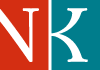 Faktory ohrožující historické knihovní fondyv interiérových zámeckýchknihovnách
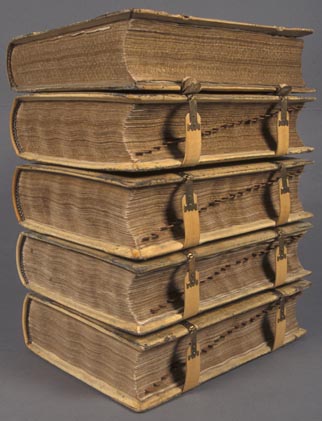 Národní knihovna České republiky

Mgr. Jitka Neoralová, Ing. Petra Vávrová, PhD.

Odbor ochrany knihovních fondů NK ČR
 e-mail: petra.vavrova@nkp.cz
Workshop: Preventivní péče o historické knihovní fondy. Kuks, 2016.
Metodika: Preventivní péče o historické knihovní fondy ve specifických podmínkách památkových objektů ve správě NPÚ - Projekt NAKI: Tisky 16. století v zámeckých knihovnách ČR – DF12P01OVV024
Cíl: Efektivní ochrana historických knihovních fondů, uložených v interiérových knihovnách ve veřejně přístupných památkových objektech. 

Cílová skupina: vlastnící a správci knihovních fondů, restituenti historických knihoven, církevní instituce spravující knihovny.
Workshop: Preventivní péče o historické knihovní fondy. Kuks, 2016.
Materiály knižní vazby
Kniha je tvořena především organickými materiály
Papír
Kůže
Pergamen
Dřevo 
Textil 
Anorganické materiály tvoří kování knih, spony, dekorativní prvky na deskách.
3
Workshop: Preventivní péče o historické knihovní fondy. Kuks, 2016.
Rizikové faktory
Materiály organické i anorganické jsou shodně ohroženy jmenovanými faktory, ale reagují rozdílně.
Vnitřní faktory
Složení materiálu
Aditiva
Čistota surovin a vody
Vnější faktory
Vlhkost
Teplo
Světlo 
Plynné látky a prach
Biologické napadení
Lidský faktor
4
Workshop: Preventivní péče o historické knihovní fondy. Kuks, 2016.
Relativní vlhkost
Doporučená relativní vlhkost (RV) 50±5 %
Vysoká RV: kyselá hydrolýza celulózy, napadení plísněmi, aktivace lepidel a barevných vrstev, rozměrové změny hygroskopických materiálů.
Nízká RV: snížení mechanických vlastností, rozměrové změny, deformace, křehnutí i rozpad.
Knižní vazba se skládá z různých materiálů, reagujících odlišně na kolísající, nízké či vysoké RV. Vhodným řešením je kompromis mezi hladinami RV v rozsahu asi 45 až 60 %, bez extrémních výkyvů.  
Při transportu knih mezi prostory s rozdílným klimatem je nezbytná aklimatizace.
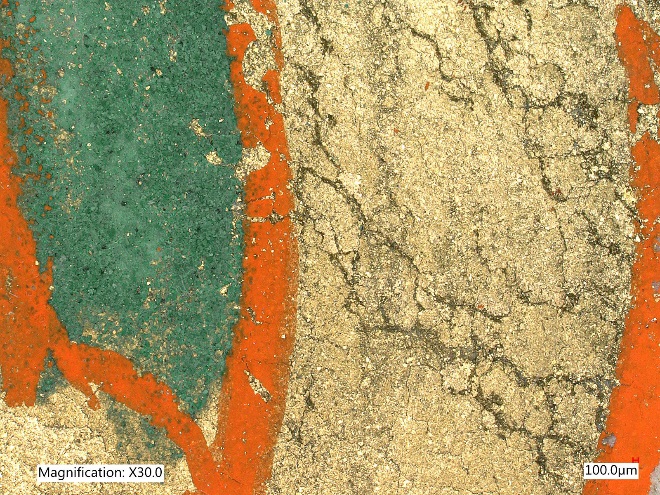 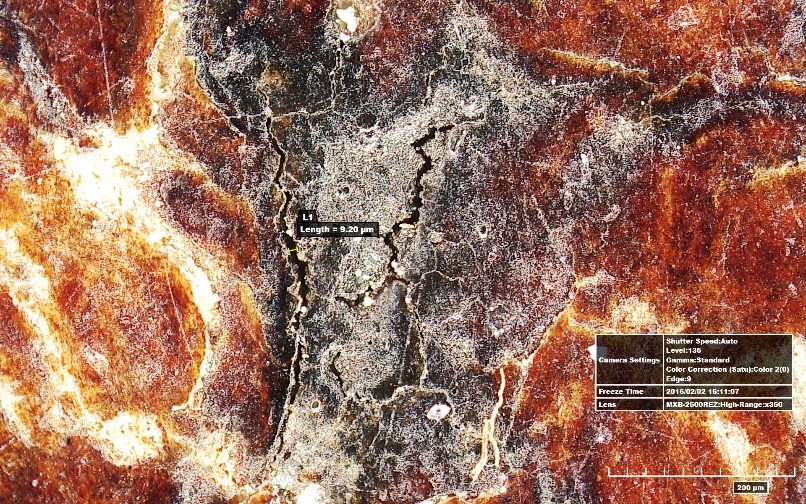 5
Workshop: Preventivní péče o historické knihovní fondy. Kuks, 2016.
Teplota
Doporučená teplota pro knihy je 18±2 °C
Akceptovány jsou pozvolné změny teploty během roku v rozmezí 13-21 °C.  
Destrukční účinek teploty je dán vlivem vlhkosti
Rychlost chemických reakcí stoupá s teplotou
Vyšší teplota (24°C) zvyšuje aktivitu hmyzu
6
Workshop: Preventivní péče o historické knihovní fondy. Kuks, 2016.
Doporučené hodnoty podle normy ISO/DIS 11799
7
Workshop: Preventivní péče o historické knihovní fondy. Kuks, 2016.
Světlo
Světlo je výrazným faktorem poškozující organické materiály
Působení světla je kumulativní a nevratné
Negativně mění fyzikálně-mechanické vlastnosti a vyvolává fotochemické reakce
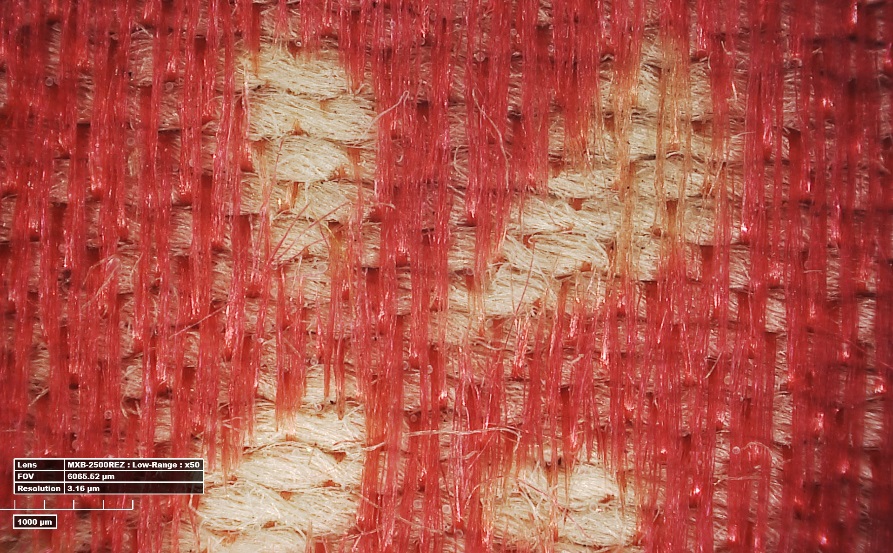 8
Workshop: Preventivní péče o historické knihovní fondy. Kuks, 2016.
Světlo
9
Workshop: Preventivní péče o historické knihovní fondy. Kuks, 2016.
Prach
Pevné částice převážně saze a popílek, obsahuje abrazivní částice i spóry plísní
Váže na povrch materiálu vlhkost a polutanty
Zdroje prachu
Vnější: 
topeniště 
spalovací motory
stavební práce..
Vnitřní: 
Omítky
podlahy, interiérové doplňky…
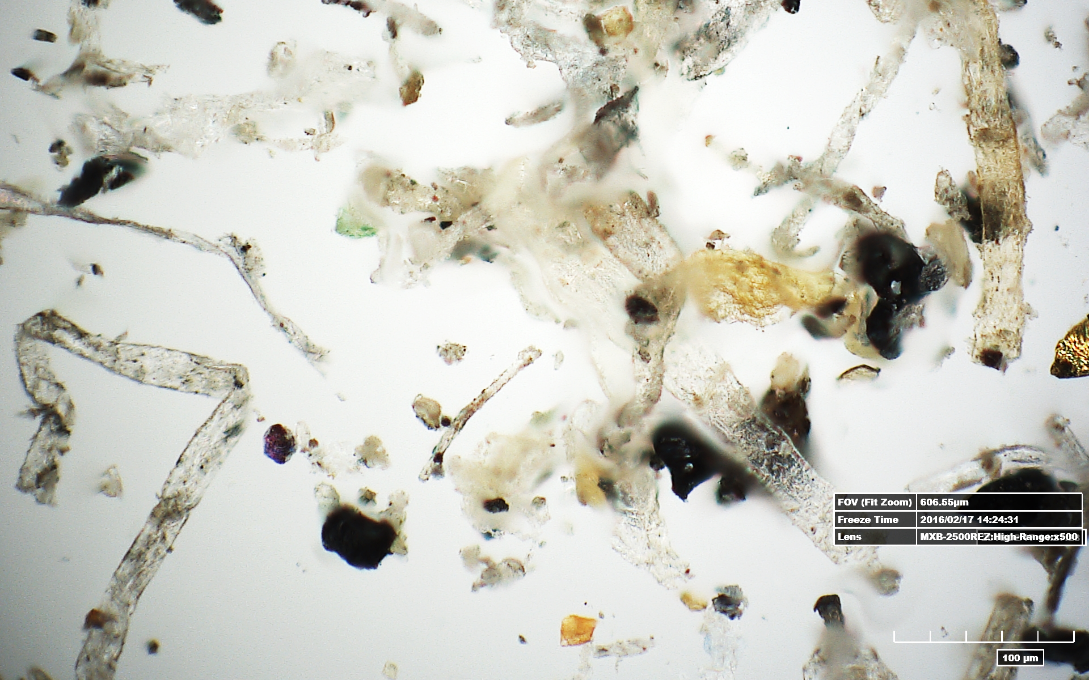 10
Workshop: Preventivní péče o historické knihovní fondy. Kuks, 2016.
Plynné polutanty
Atmosférické znečištění
Nebezpečné v kombinaci se vzdušnou vlhkostí
Zdroj
Vnější: oxidy síry (topeniště), ozón (automobily)
Vnitřní: organické kyseliny (laky, dřevo, dřevitý papír, lepidla, tmely), ozón (kopírky)
11
Workshop: Preventivní péče o historické knihovní fondy. Kuks, 2016.
Plynné polutanty
12
Workshop: Preventivní péče o historické knihovní fondy. Kuks, 2016.
Biologické napadení
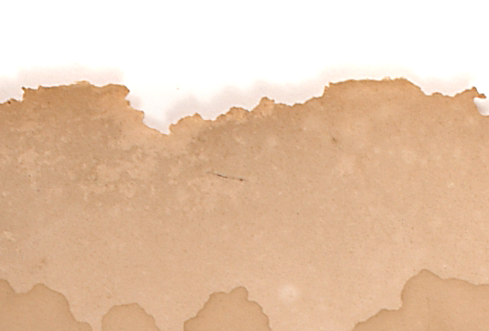 Mikrobiologičtí škůdci
Plísně
Bakterie
Houby
Hmyz 
Červotoč, rybenka, pisivka: dřevo, papír a rostlinná vlákna
Mol, rušník: živočišné materiály, vlna, kožešiny
Obratlovci 
Hlodavci
Ptáci 
Drobné šelmy a domácí zvířata
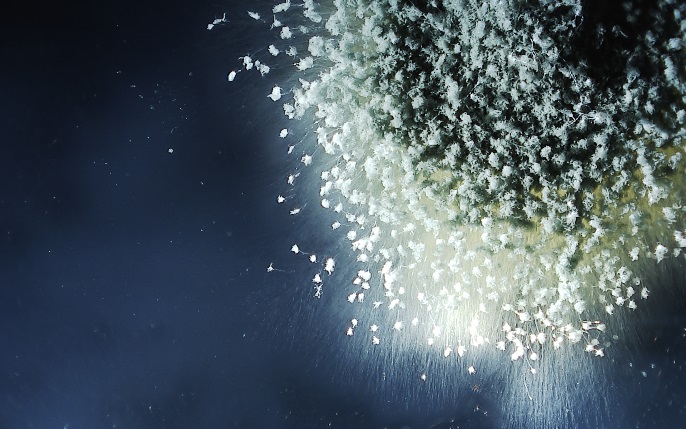 13
Workshop: Preventivní péče o historické knihovní fondy. Kuks, 2016.
Lidský faktor
Návštěvnický provoz
Výkyvy klimatu
Prašnost 
Mechanické poškození
Nešetrná manipulace
Mechanické poškození (pád, namáhání vazby, oděr..)
Chemické poškození (polití, jídlo, otisky prstů, čisticí prostředky..)
Vandalství
Nehody i úmyslné – vyřezávání iluminací i listů, skvrny, polití
Krádeže
Vojenský konflikt
Náhodné i cílené zničení památky
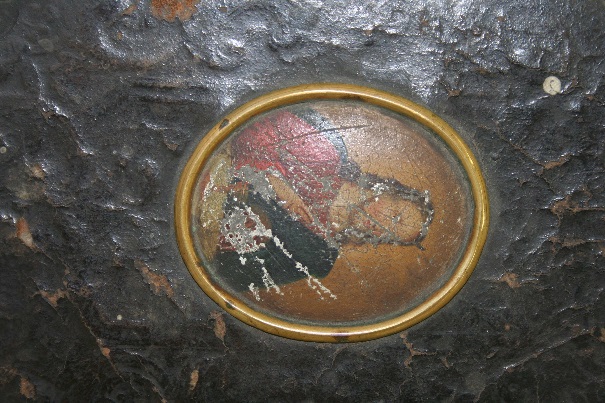 14
Workshop: Preventivní péče o historické knihovní fondy. Kuks, 2016.
Živelní pohromy
Povodeň, záplava
Požár 
Vichřice
Zemětřesení
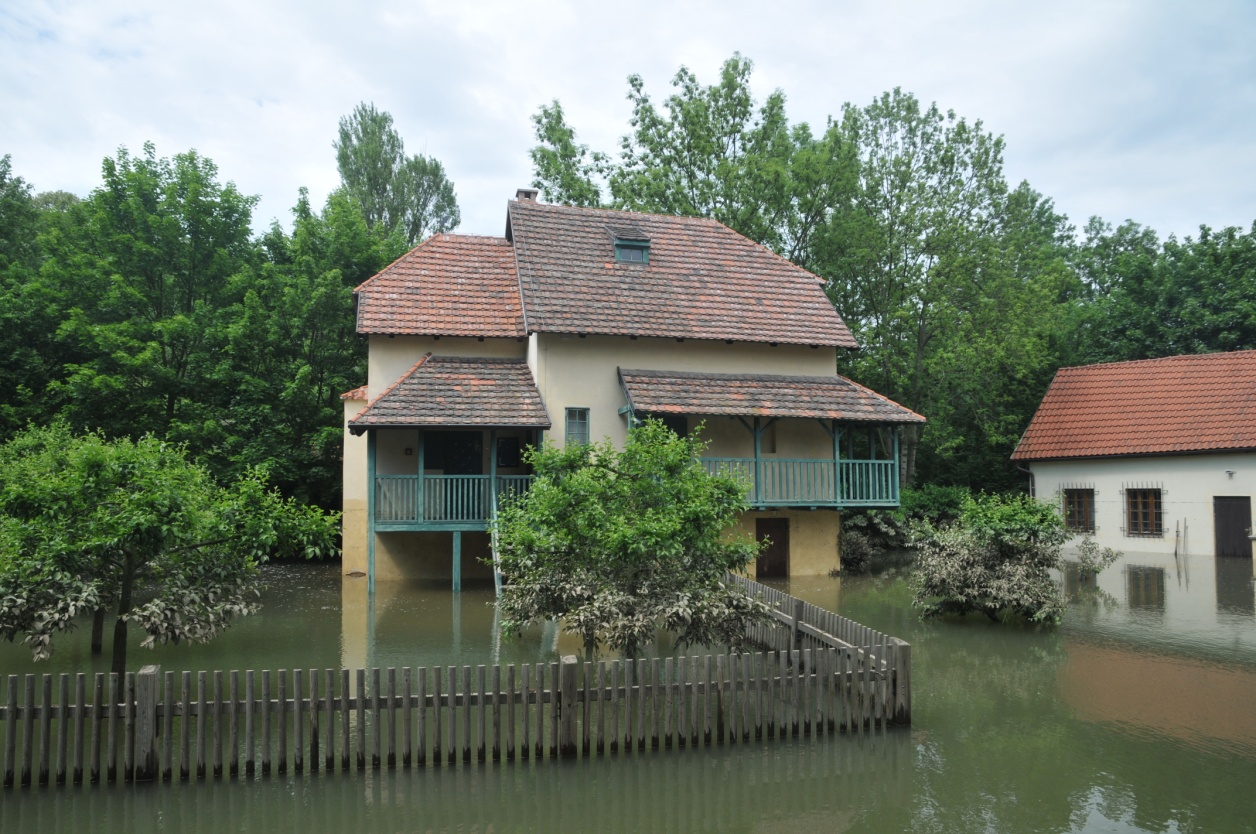 15
Workshop: Preventivní péče o historické knihovní fondy. Kuks, 2016.
Faktory ohrožující historické knihovní fondy v interiérových zámeckých knihovnách
Klimatické parametry památkových objektů
Stavební materiál a provedení budovy
Rozměrná okna
Podlahové krytiny
Zdivo
Vliv exteriéru na úložné podmínky v místnosti z nejbližšího okolí
Průmysl a lidská sídla
Automobilový provoz	
Vliv mobilií a vlastní materiály exponátu
Památkové interiéry jsou chráněny jako celek
Rizikové jsou dřeva (tvrdá – kyselé polutanty) a živočišné materiály (uvolňující se 
Návštěvnický provoz v interiérových knihovnách
Zvýšené teplo a vlhko
Proudění vzduchu
Prašnost
Mechanické poškození
16
Workshop: Preventivní péče o historické knihovní fondy. Kuks, 2016.
Děkuji za pozornost
Metodika: Preventivní péče o historické knihovní fondy ve specifických podmínkách památkových objektů ve správě NPÚ byla vytvořena díky finanční podpoře Ministerstva kultury ČR - Projekt NAKI: Tisky 16. století v zámeckých knihovnách ČR – DF12P01OVV024
17
Workshop: Preventivní péče o historické knihovní fondy. Kuks, 2016.